Виталий 

Валентинович

Бианки
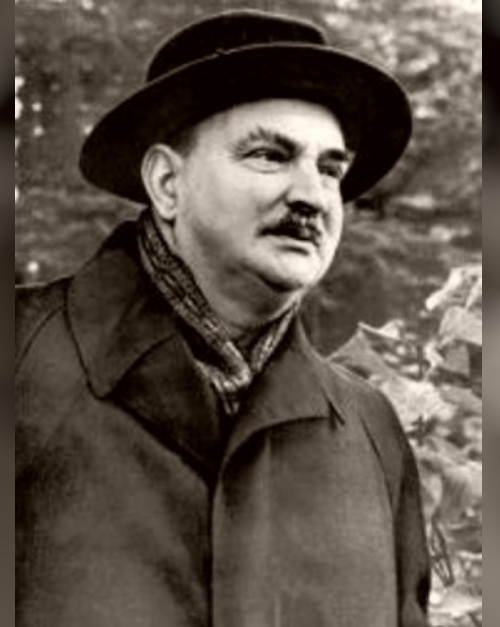 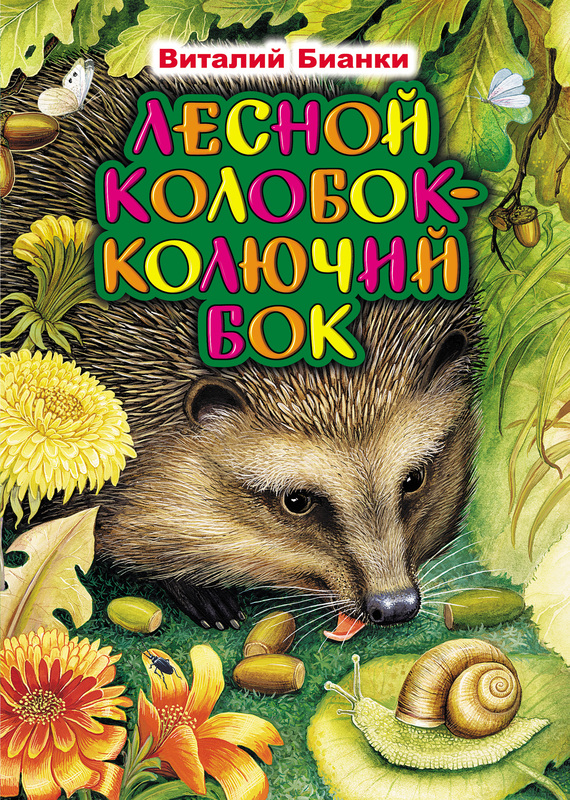 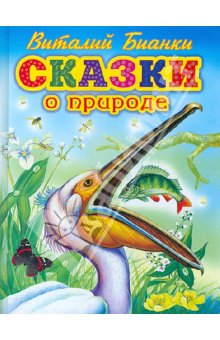 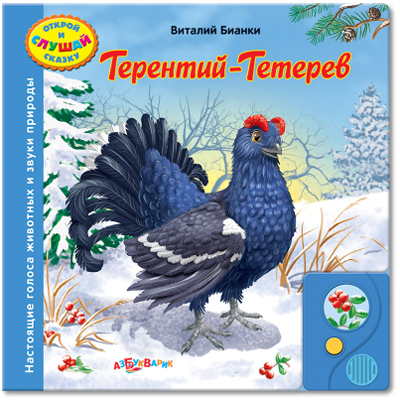 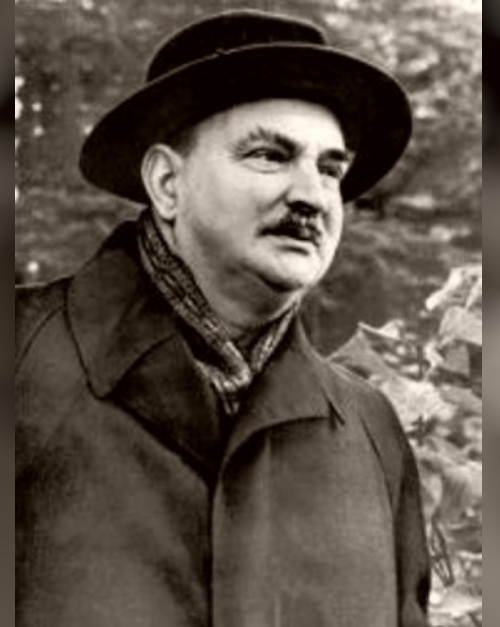 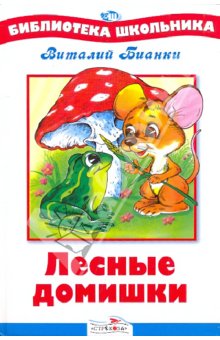 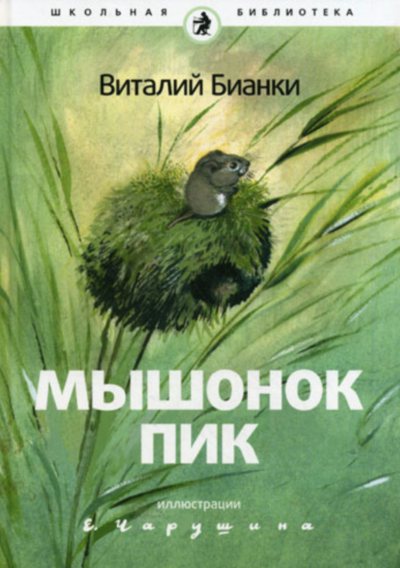 С
Б
К
В
М
Л
Ё
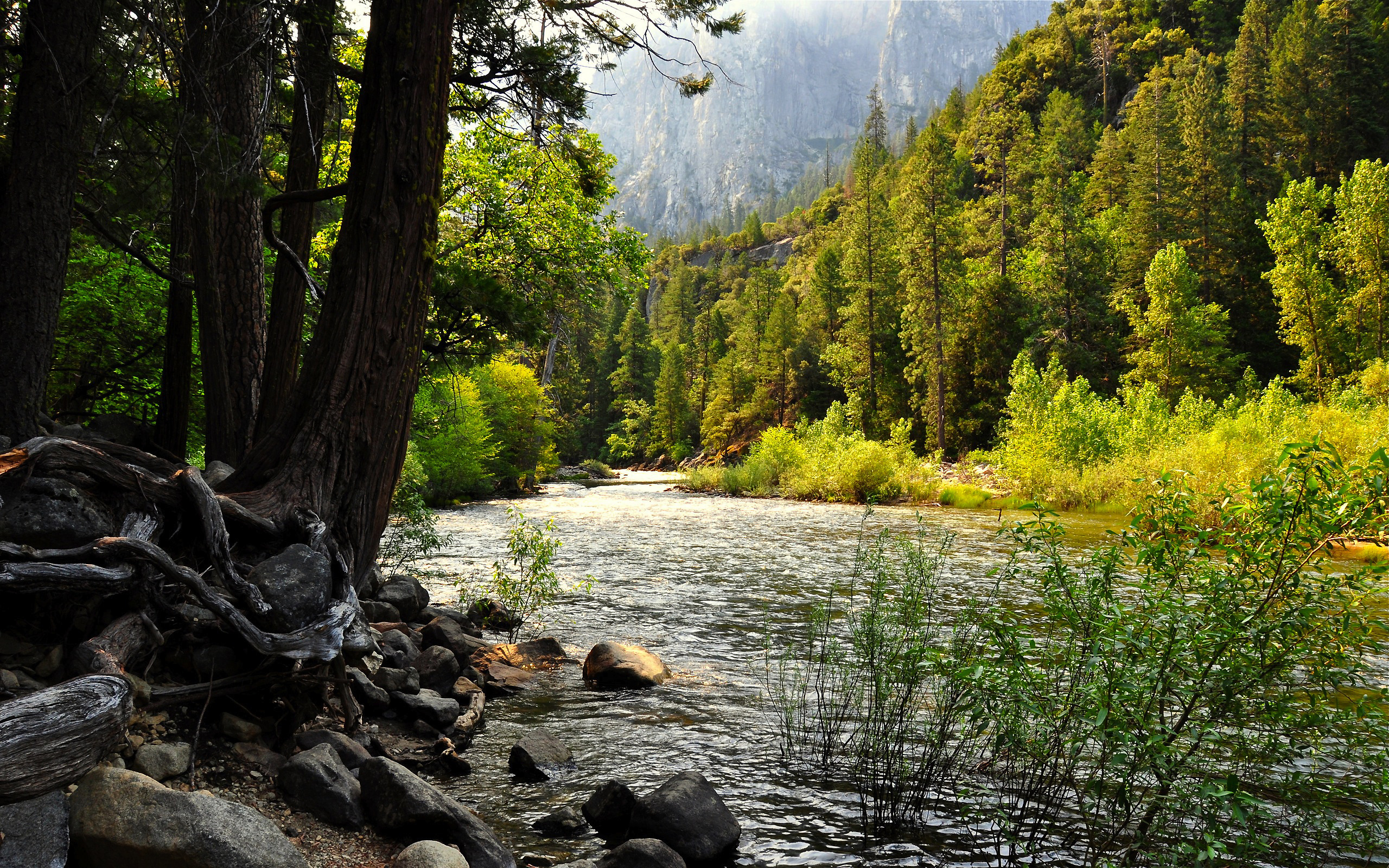